Create a test that call Rest API 
Define it in Xstudio
Define needed parameters
Run it  with a simple configuration
Review results 
Use parameters to generate test cases
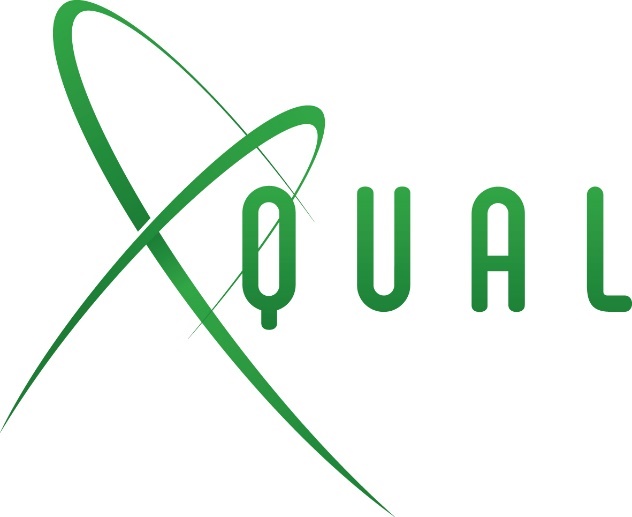 Test machine (Agent)
XSTUDIO
Collect log information
DB
System Under Test
Call Rest API and get results
Log file
System Under Test
(XSTUDion3.1 REST API)
Launcher
BAT_with_Params_vcs
BAT Sript
Curl  getinfo
Provides Full environment
data
192.168.10.100
Provides chosen parameters
Test machine (Agent)
XSTUDIO
Get all messages and log file
DB
System Under Test
Get results
System Under Test
(XSTUDion3.1 REST API)
Log file
Launcher
BAT_with_Params_vcs
BAT Sript
Curl  getinfo
192.168.10.100
In the test tree
Create a ‘category’

Here we created
‘Demo Params and Version control System (Git)’
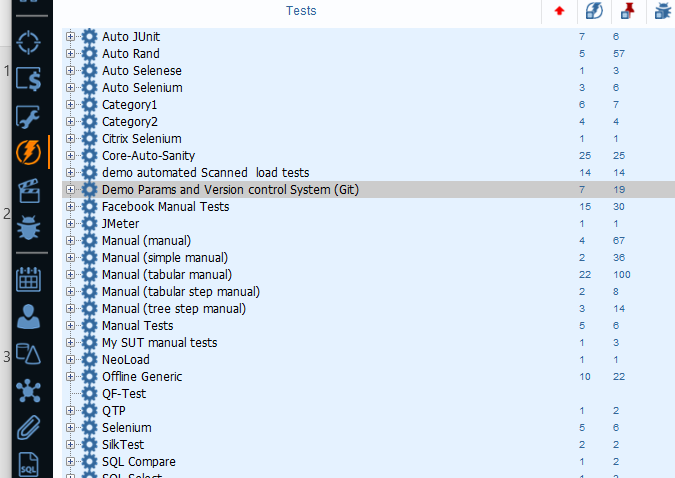 Associate the category to a Launcher
There are many launchers ( > 75 as of 3.0), out of the box  
And you can easily create your own ones

Here we use a special launcher*
 bat_with_params_vcs
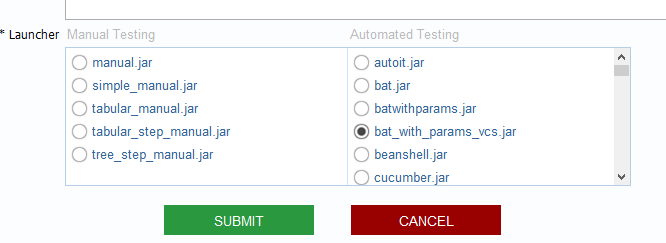 *
This specific launcher allows running Windows batch scripts
We created it based on the standard “bat” launcher  to demonstrate how one can adapt any launcher 
you can get it from support@xqual.com
Under the category
Create at least one ‘folder’

Here we created
‘Common to all projects’
‘Project demo 1’ 
and ‘Project demo 2
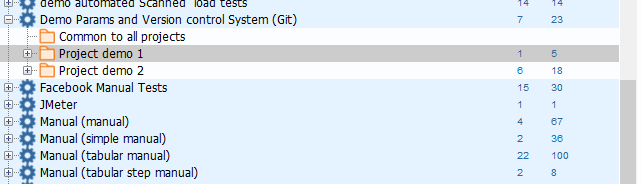 Note about ‘Common to all projects’ folder 
we recommend to create folders that contain tests that are common to multiple projects or that can serve as models 
This favors reusability and capitalization , avoiding to get many time the same test redefined in multiple projects
Add a test
The ‘test name’ MUST match the  real  physical ‘test script name’

Here we have ‘TestCurlXstudioGetInfo’

On the test agent we will need this script ‘TestCurlXstudioGetInfo.bat’
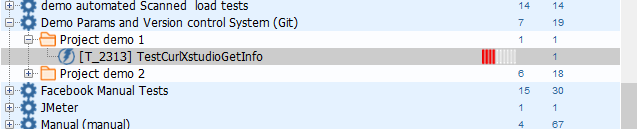 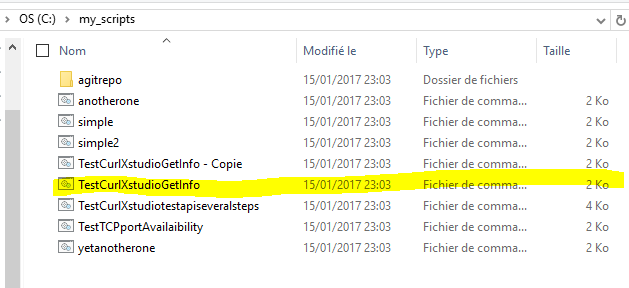 We’ll see, in the second part of this presentation, that 

we can deploy the scripts on any agent (test machine) at run time
 
using  a central repository (GIT, SubVersioN, or a SMB share)
Add a test case

Use any name that is useful for you

Here we have ‘Getinfo using an IP address’

Always get some description to understand the goals and limitations of your test case
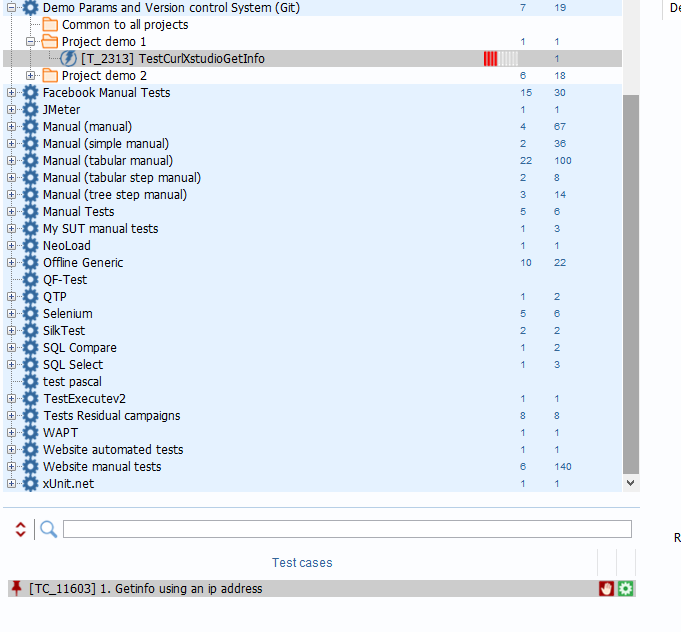 Declare your test case as « automated »

Note that a script can be manual and/or automated 

Note: usually you start by having a manual test that you automate later
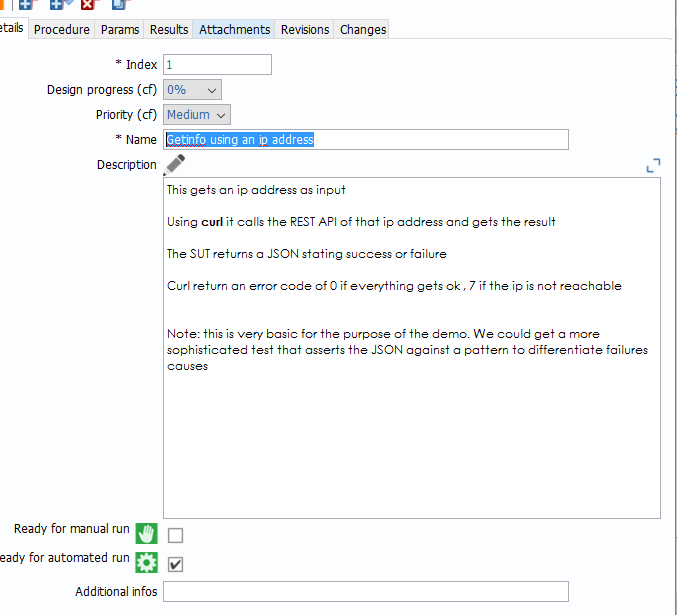 XSTudio can calculate the ratio of automated test cases vs manual ones


This is a KPI some agile projects and project for embedded systems set as part of their QA plan

e.g. The SUT should have 85 % of its tests that are automated
The index is used to order the test case 
 
Any test case can have custom fields 

You can have additional information – some launchers requires it 

All of this information is provided to the launcher for each test case … and can be used by the test script
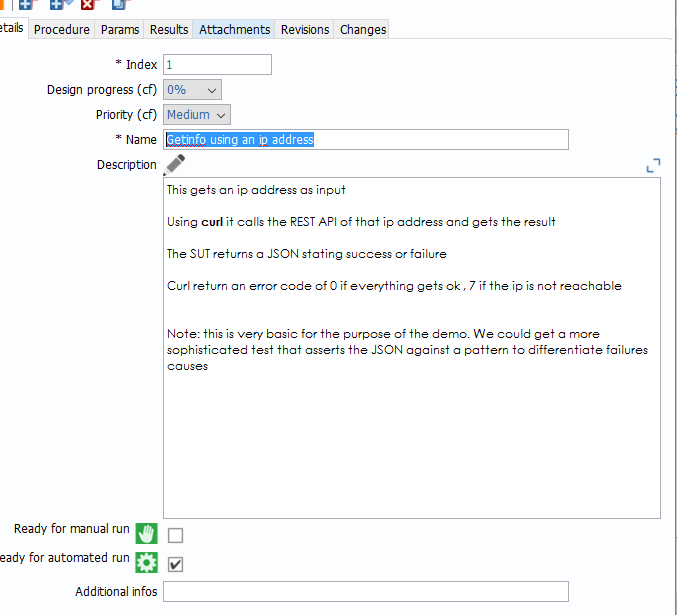 Summary: at this stage  we have defined a test and a test case  that maps a real scripted test 

We need to define the parameters that the physical tests needs
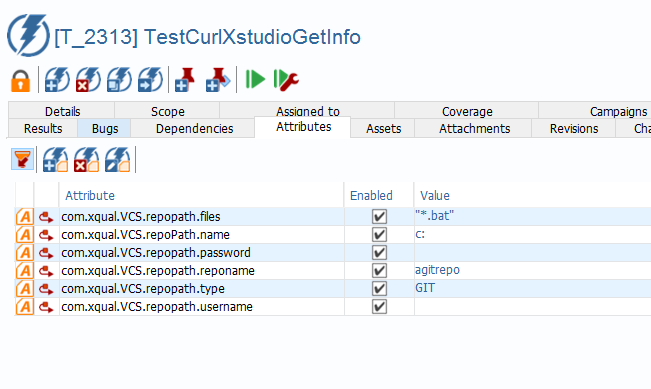 You can associate «Attributes » to test




You can associate « Params » to test case

Based on the launcher attributes and/or  params can be passed to the script
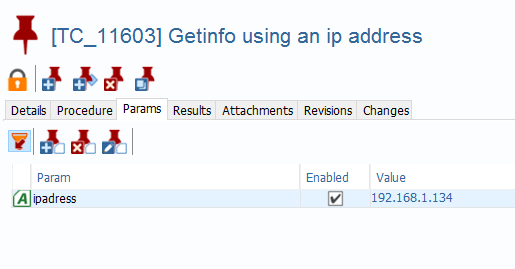 In our demonstration

This launcher uses some “attributes” to prepare the test , but doesn’t provide it to each test case
	We’ll see later that here we use some 	attributes to get the script for GIT repository

It passes the “Params” to each test case
	 Let’s focus on this for the moment
Create a « Param » that is the IP address that the script needs

Here we create « ipadress »

We ‘enable’ it
This means we will use it for this test case

And we value it
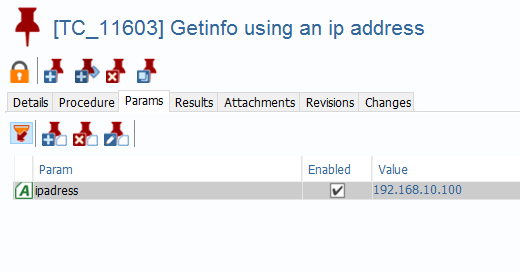 Note that as you go through, you will be creating multiple params

Before you create a new one, make sure you don’t have one defined already
This is done to maximize reusability between projects
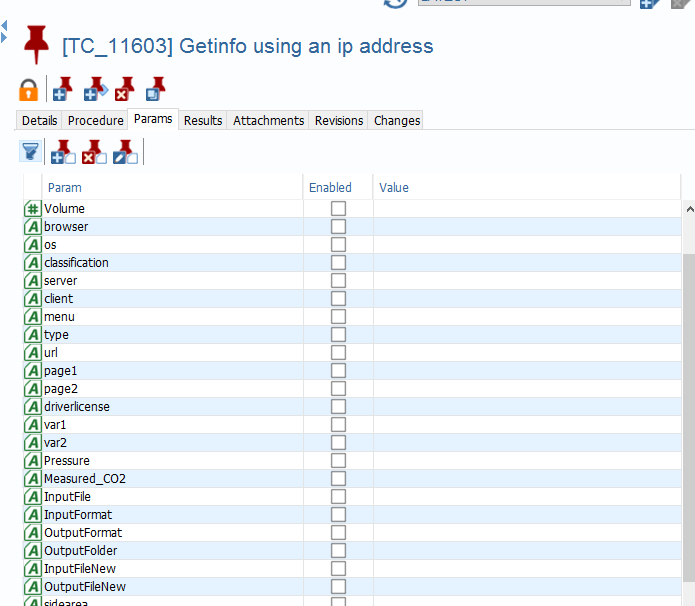 Summary: at this stage  we have declared a parameter that will be provided to the test script

We need to try our test
You can run your test on-the-spot 
You don’t have to create a campaign for this

Click on the test and then “run” 

You will be asked for different information
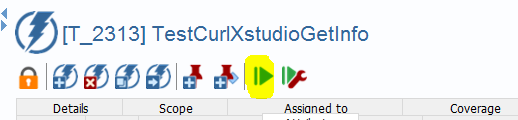 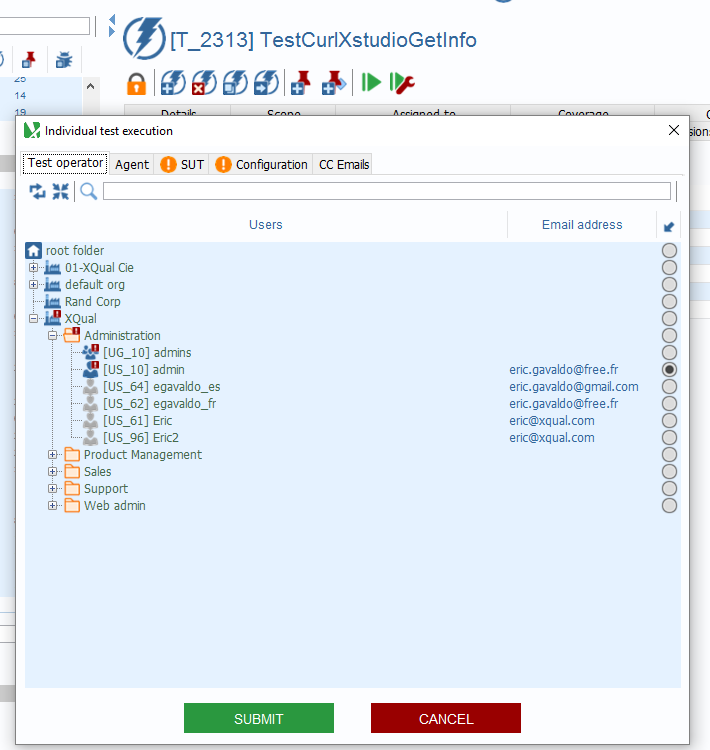 The tabs with an orange  exclamation mark are mandatory

You must define against which SUT you will run your tests 
At any time one test runs against one SUT
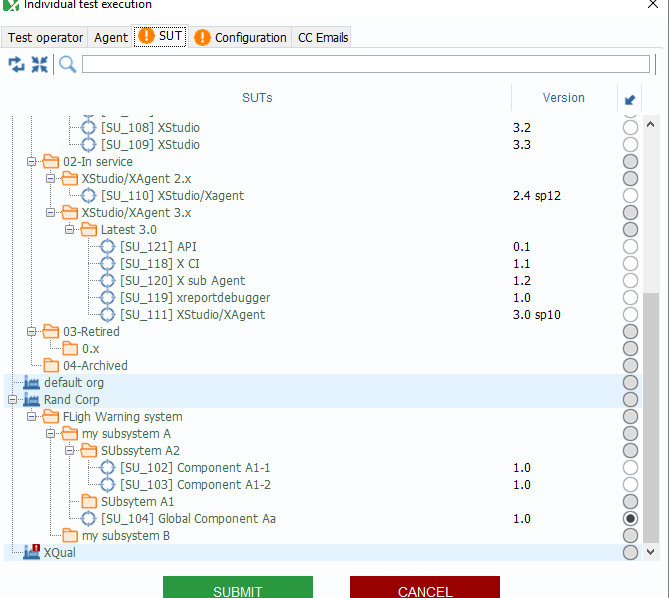 You set a configuration for the test

A « configuration » rely on the launcher your use

It defines the information needed to run all tests  during  a test session for one Launcher
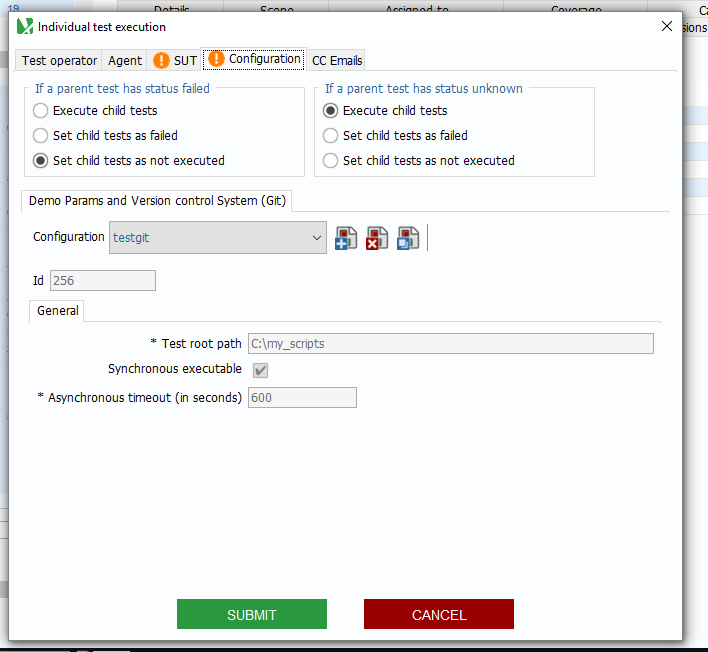 Here we name the configuration « testgit »

This launcher needs 3 configuration info
The root path from which all tests will be run
If the script  run in synchronous more or not
In case of ‘asynchronous’, how long do we wait before declaring the test as failed if we don’t get a result
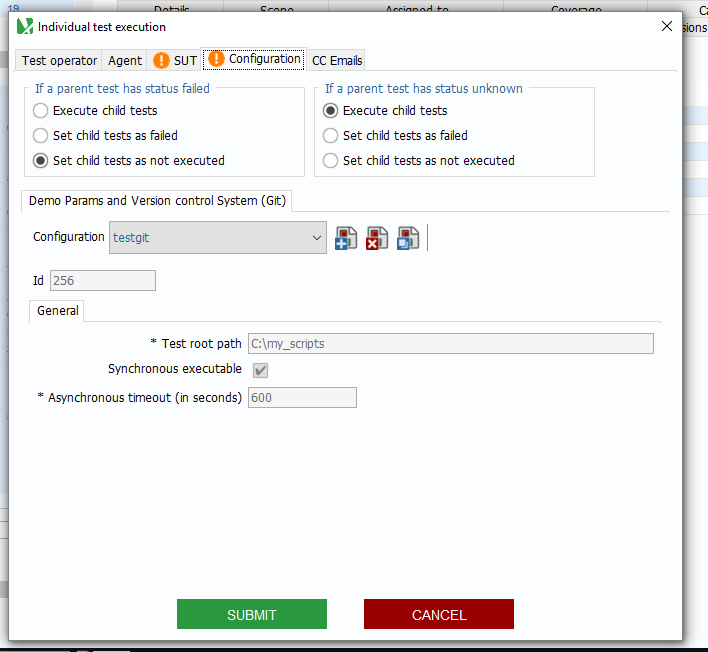 Note: each launcher use a different configuration model

You can refer to : http://www.xqual.com/documentation/launchers/introduction.html


And  get the detail for the launcher you use
All tests for that session and that launcher will run from a root path 

Here « c:\my_script »

So the launcher computes the path to the physical test script as follows:
Root path  +
 Canonical path + 
test name 

C:\my_scripts\TestCurlXstudioGetInfo
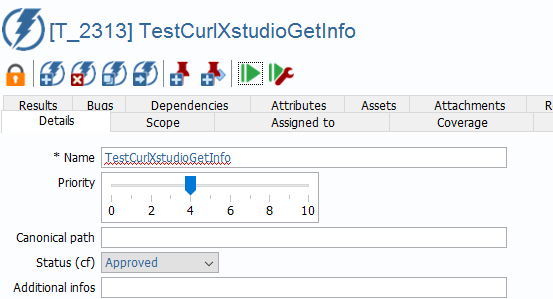 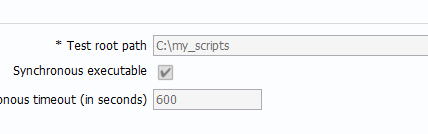 Note that you can also  define on which test machine (agent) the tests will run

For manual tests, you can force a “test operator”

For any tests you can also set email destination 
This way you are notified by email when some events of the test session occur
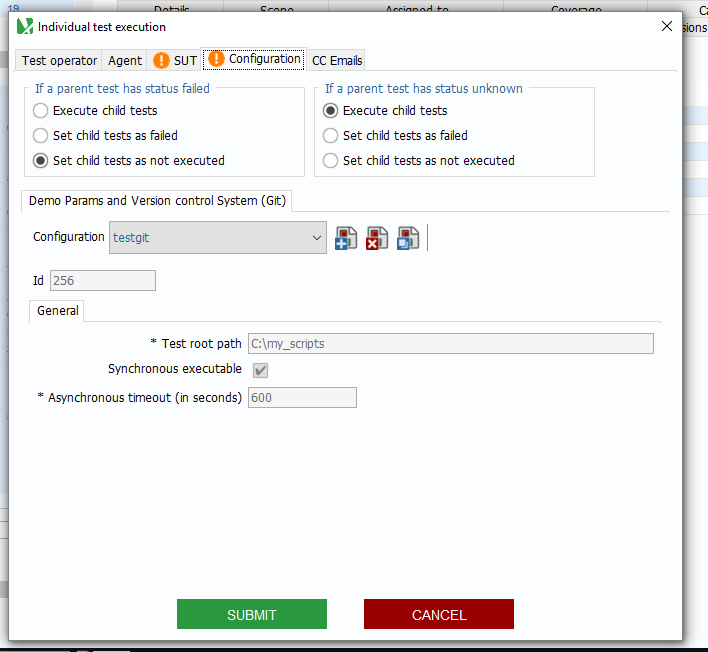 Summary: at this stage  we are ready to run our test and to make sure we get the results we want

SUBMIT
In our demonstration

We are running the test on the local machine

We haven't yet started the SUT 

We want to make sure the test fails  and review the result

	 Let’s focus on this for the moment
The test runs 

On XStudio we can see a screen that provide information on the progress of the session
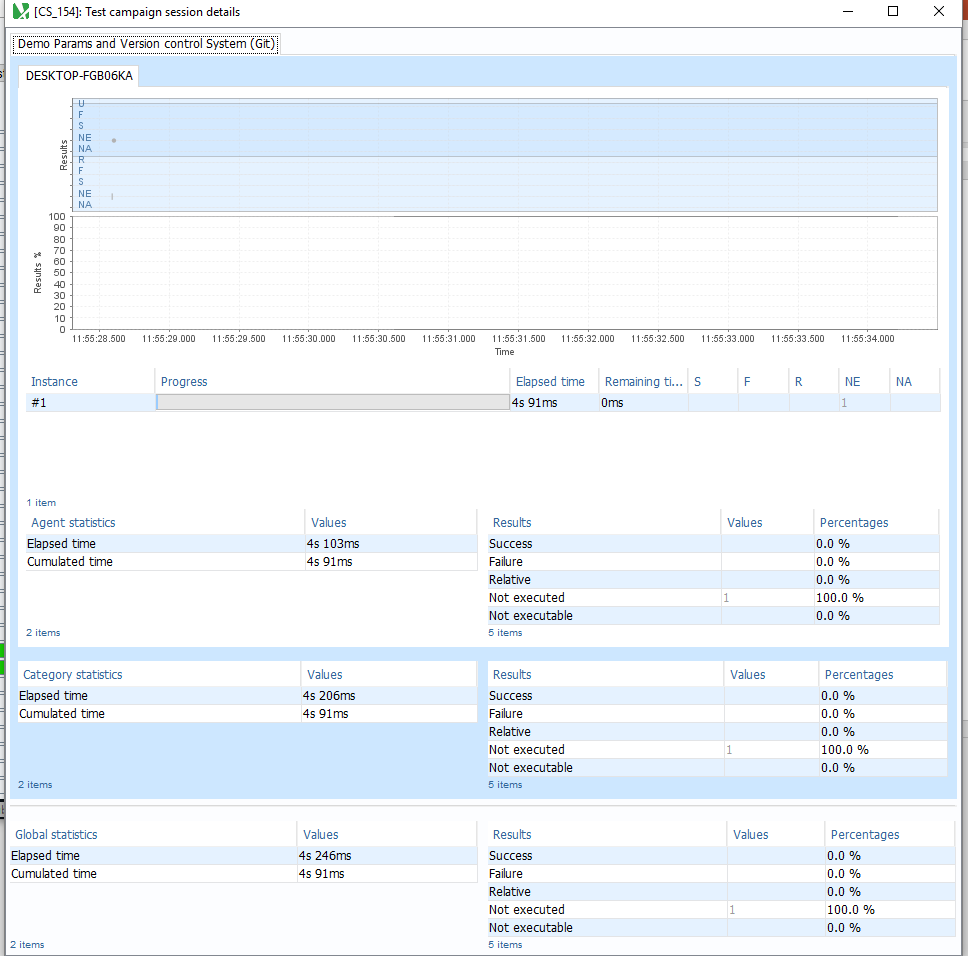 At end you are placed in a special Campaign folder : “playground”

This holds all of the on-the-spot tests’ runs

The campaign and session are created automatically for you 

And you can review the results
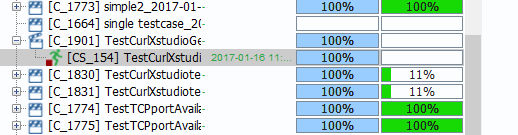 Click on the “results”  tab

Click on  the “tree view” tab
You see all tests that were run and their results (here we have only one)

Click on your test 
It failed … which is what we wanted as the SUT is not started

Click on the test case (in the below pane)
It failed !  This is all as expected
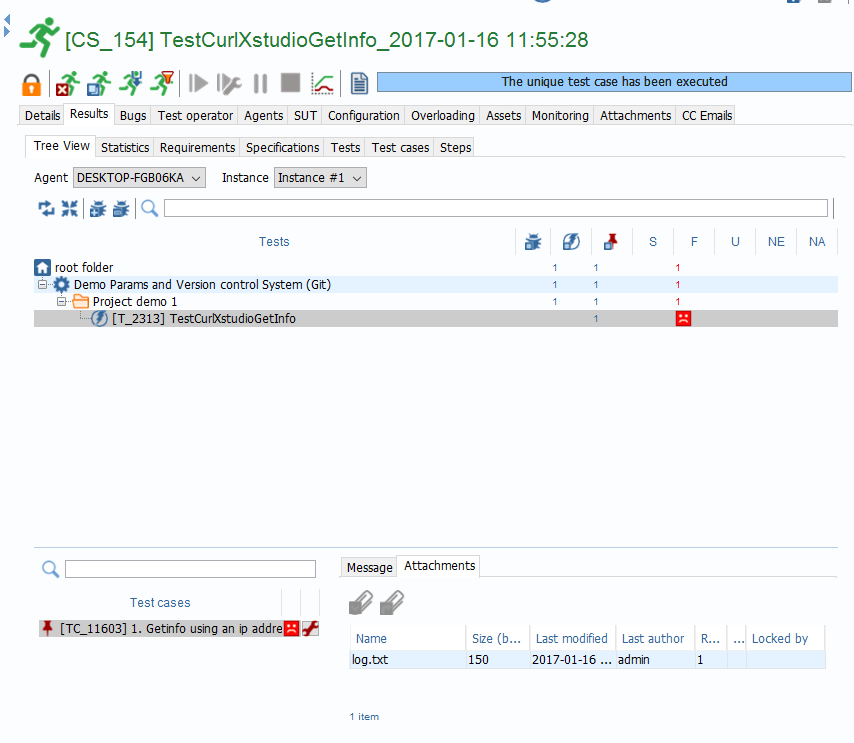 Click on the message tab you will see messages
Here it says the test case failed
And we get a log.txt file that was parse and attached
Note: a test script can include any messages it needs  by just logging them into the log.txt file and with the [Success] ,[Failure] or [Log] tag

Click on the attachment tab you will see the log.txt
Here its explained  why we failed
The content of the log.txt is dependent on the test script itself
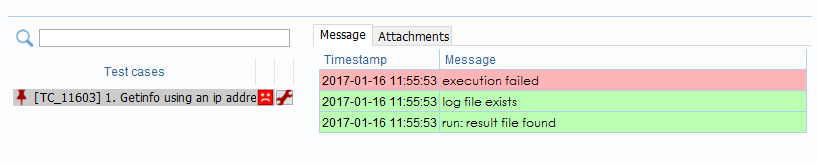 /debug /testcaseIndex=1 /ipadress=192.168.10.100 
The value of /ipaddress is: 192.168.10.100  
 
Curl retruned error  7 
didn't get answer back
As an example:

The first part of the script gather any parameters  that it wishes to uses

Here the ipadress (the params that we set in Xstudio) and a port (that one we didn’t set and don’t care)

It instantiates the parameters with their values
@echo off
echo %* > log.txt

@echo off
setlocal enableDelayedExpansion

set "options=/ipadress:"127.0.0.1" /port:"3306" "

for %%O in (%options%) do for /f "tokens=1,* delims=:" %%A in ("%%O") do set "%%A=%%~B"
:loop
if not "%~3"=="" (
  set "test=!options:*%~3:=! "
  if "!test!"=="!options! " (
      echo Error: Invalid option %~3
  ) else if "!test:~0,1!"==" " (
      set "%~3=1"
  ) else (
      setlocal disableDelayedExpansion
      set "val=%~4"
      call :escapeVal
      setlocal enableDelayedExpansion
      for /f delims^=^ eol^= %%A in ("!val!") do endlocal&endlocal&set "%~3=%%A" !
      shift /3
  )
  shift /3
  goto :loop
)
goto :endArgs
:escapeVal
set "val=%val:^=^^%"
set "val=%val:!=^!%"
exit /b
:endArgs
As an example:

The second part run the Curl command line and log its results in the “log.txt”

This file will be parsed by the launcher 

And then the script addresses the “success” or “failure”
set - >> log.txt

:: To get the value of a single parameter, just remember to include the `-`
echo The value of /ipaddress is: !/ipadress!  >>log.txt


:Top

curl http://!/ipadress!:8080/xstudio/api?command=getInfo >>log.txt
echo. >>log.txt
echo Curl retruned error  %errorlevel% >>log.txt


if %errorlevel% == 0 goto success

:failed
Echo didn't get answer back >> log.txt
Exit 1
Goto end

:success
Echo Server answered >> log.txt
Exit 0

:end
As an example:

Let’s add some tags into our “log.txt”  so that we get messages

Let re-run our test using the same configuration

Now,  once we run our test, we get a new message that states that the test case failed
if %errorlevel% == 0 goto success

:failed
Echo [Failure] Didn't get answer back >> log.txt
Exit 1
Goto end

:success
Echo [Success] Server answered >> log.txt
Exit 0

:end
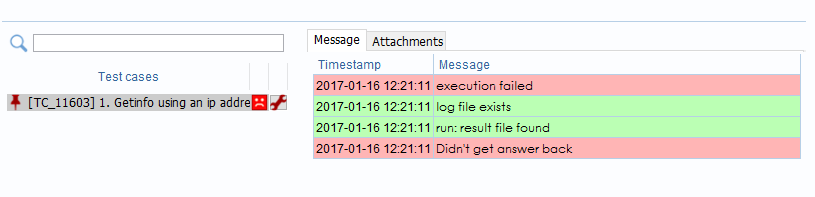 Note that when we re-run our test, another campaign and session is automatically created into the “playground” campaign folder 

Recommendation: from time to time, delete old playground campaigns
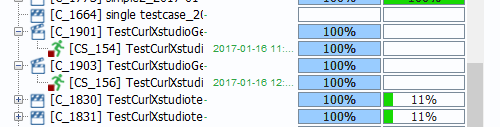 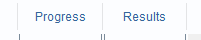 The  ‘progress’ is 100% as all test cases have been tried

The Results (quality)  is 0% as all test cases failed
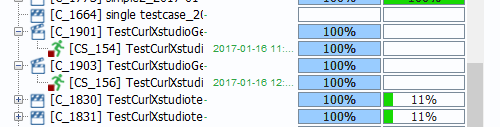 Summary: at this stage we ran our test and get results  including messages and log file

Let’s check that our test can also succeed !
We  start our SUT on a separate machine
Here, this is another XStudio instance, sitting on a different network (192.168.10.X)

We re-run the test and …

Test success, all messages are  success and the log.txt is
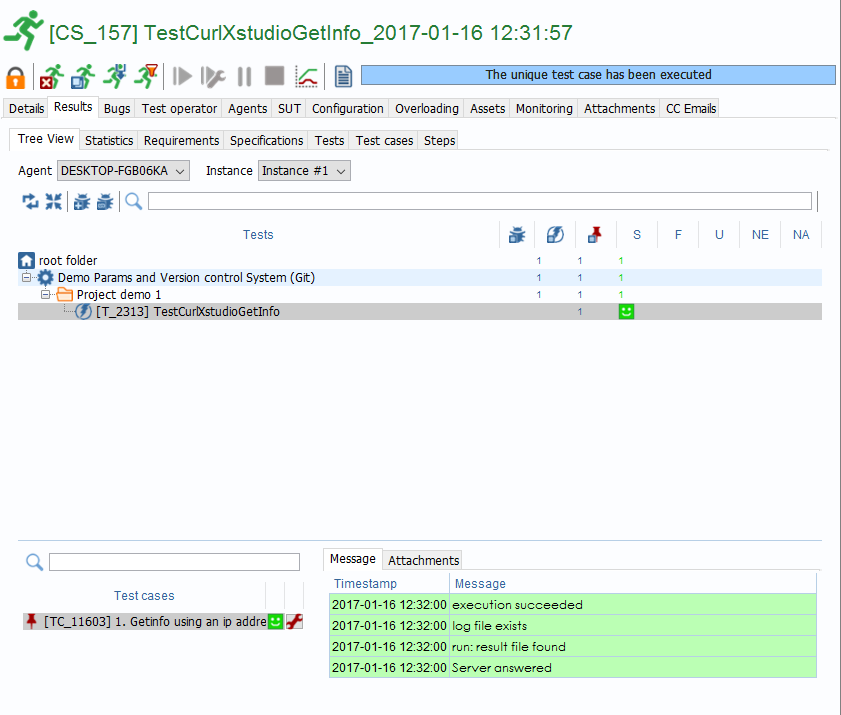 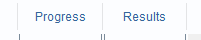 /debug /testcaseIndex=1 /ipadress=192.168.10.100 
The value of /ipaddress is: 192.168.10.100  
{"application_title":"XStudio","application_copyright":"(c) copyright XQual","application_version":"3.1b0 build#WP-5256-205","database_schema_version":"79"} 
Curl returned error  0 
[Success] Server answered
Now imagine we want to test our SUT against other parameters and check that it succeed or failed

This sounds more like real life
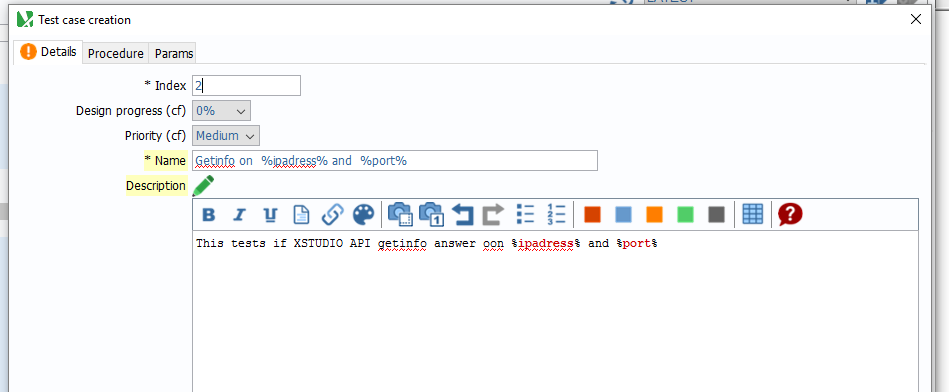 We create a new test case
The name will take ‘params ‘  as variables:
Getinfo on  %ipadress% and %port%
With this special notation you XStudio will automatically replace the variables by their values
You can consider this test case as a pattern
In the ‘params’ tab we declare that we use 3 parameters:
“Ipadress” (as before)
We define valid and invalid values 

“Port” ( we had in our ‘params’ but di not associate it before)
We define valid and invalid values 

“expectedresult”
It can be valued as “Success” or “Failure”
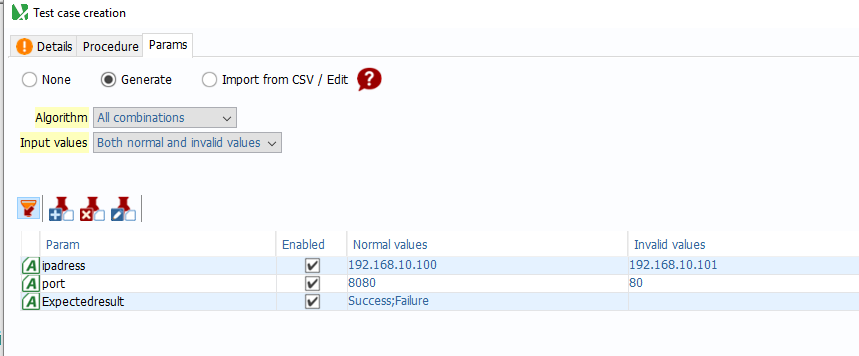 Expectedresult

It will used by our script to check if the result is the one we expected

When a test case uses one of the invalid value for ipadress or port, it must fail  … and this is an expected result 

In such case we value ‘expectedresult’ to “Failure”
The test case is successful if the curl command in the script fails
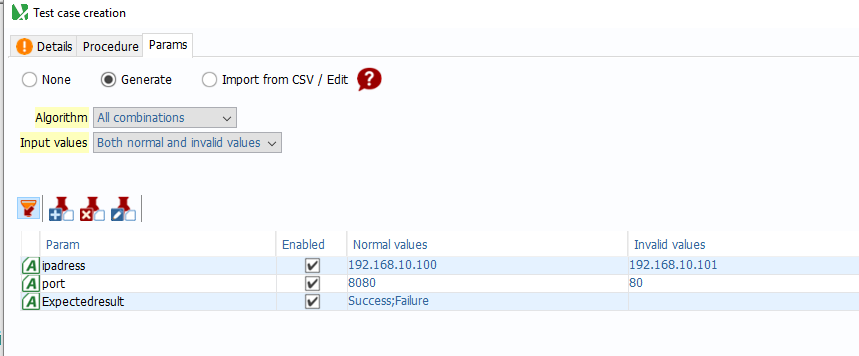 You can request XStudio to pre-calculate the multiple test case combinations using pairwise or complete algorithms

Here we just calculate all, providing 8 combinations
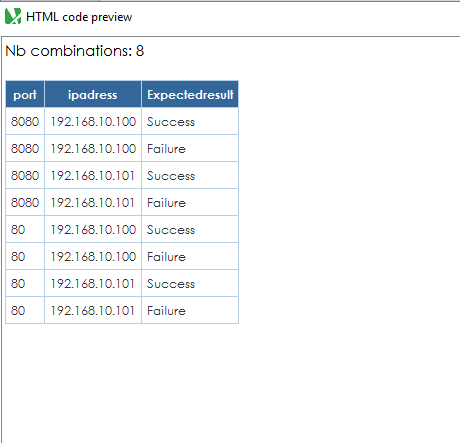 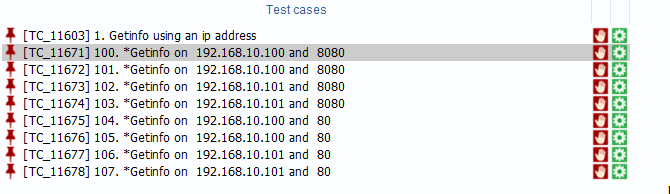 But some of the combinations are wrong :e.g. if we ‘getinfo on 192.168.10.100 and port 80, the expectedresult can’t be ‘success’ (the API answers on port 8080 , not on port 80)
So we eliminate those wrong combinations
Keeping us 4 combinations (plus the test we already had)
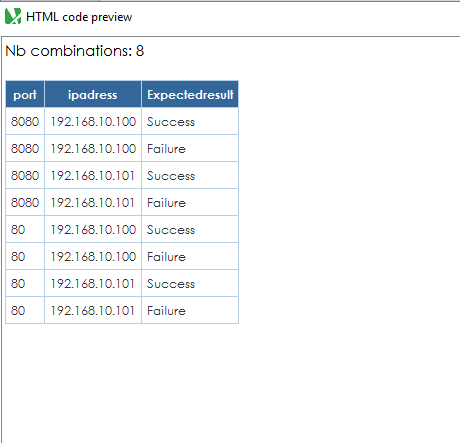 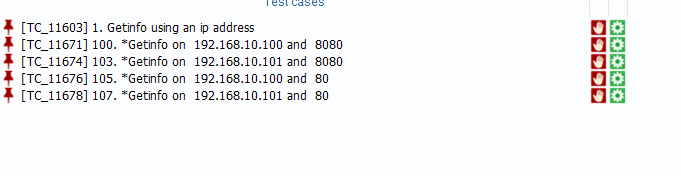 We need to adapt the script so that it allows to take into account those new parameters (port and exepectedresult) 

And to get some logic to use expectedresult accordingly
Add the 2 params and set default values

Modify the curl command line to use the port parameter

Change the exit logic to state that we succeed and expected a failure then this failed (and the contrary)
set "options=/ipadress:"127.0.0.1" /port:"8080" /expectedresult:"Success" "
curl http://!/ipadress!:!/port!/xstudio/api?command=getInfo >>log.txt
if %findstrError% == 0 if %curlError% == 0 goto success

:failed
Echo [Failure] Didn't get answer back >> log.txt
If "!/expectedresult!" == "Failure" echo [Success] we expected a "!/expectedresult!" >>log.txt
If "!/expectedresult!" == "Success" echo [Failure] we expected a "!/expectedresult!" >>log.txt
If "!/expectedresult!" == "Success" Exit 1 >>log.txt
Exit 0
Goto end

:success
Echo [Success] Server answered >> log.txt
If "!/expectedresult!" == "Failure" echo [Failure] we expected a "!/expectedresult!" >>log.txt
If "!/expectedresult!" == "Success" echo [Success] we expected a "!/expectedresult!" >>log.txt
If "!/expectedresult!" == "Failure" Exit 1 >>log.txt
echo. >>log.txt
echo Exit 0 >>log.txt
Exit 0


:end
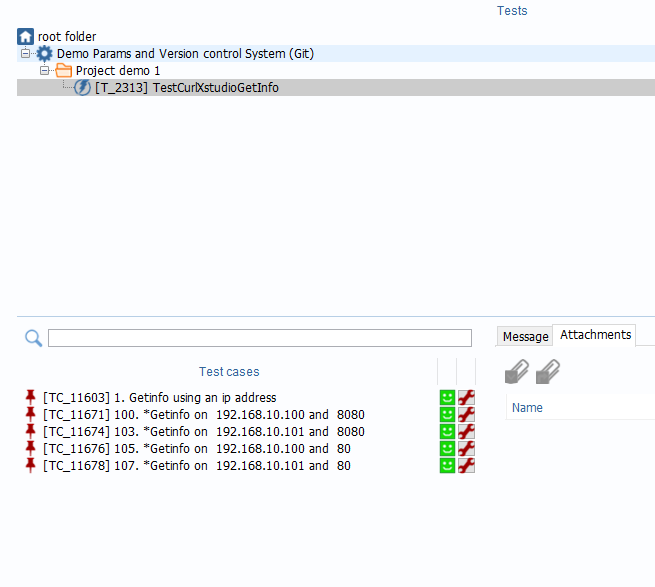 Re-run the test and it all come as success !
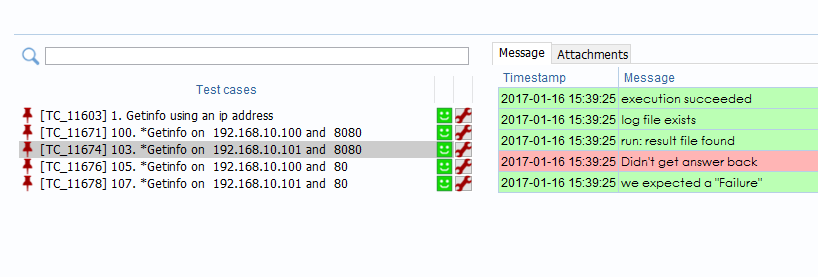 Getinfo must fail in test case 3,  as the address “192,168,10,101” is not reachable 
	It does so,  as stated in the message

But we expected it to fail (expectedresulkt = Failure) so the test case is a success 

Our session has a  progress= 100% and a result = 100% 
Our test is Ready for prime time
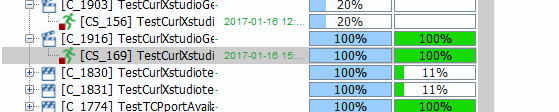 Using “params” as input to scripts is common to all Launchers … for test framework that expect data as  input 

Check the documentation for the launcher you use: http://www.xqual.com/documentation/launchers/introduction.html
Using attributes 

Updating your scripts from a Version Control system  (e.g. GIT)
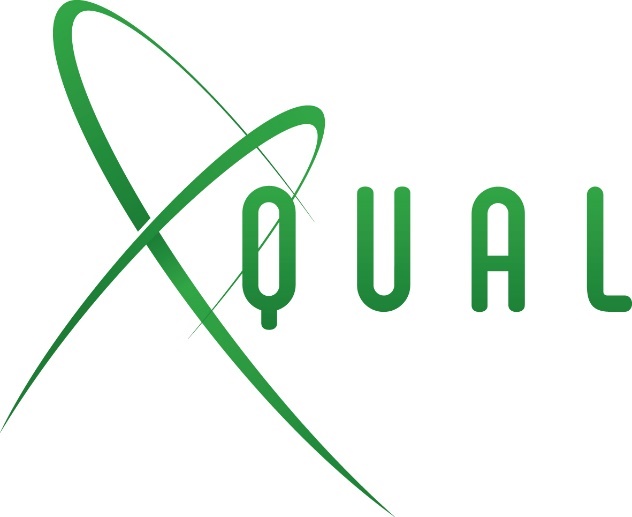 “Attributes” are defined and assigned to test (not to test case)

Here we use 6 attributes







There are defined and set in a similar fashion as for “Params” (used for test cases)
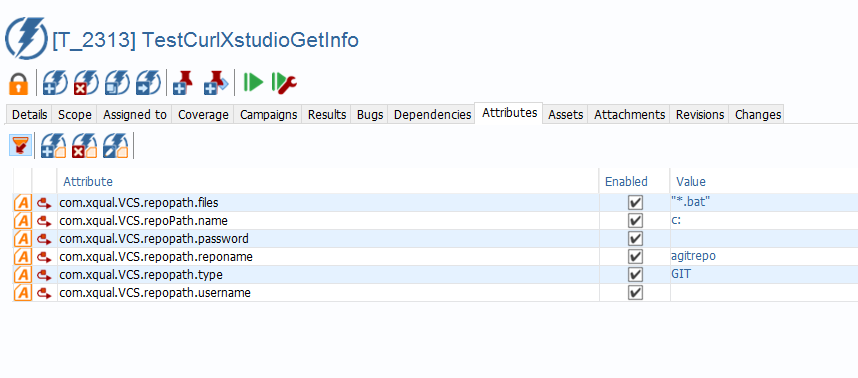 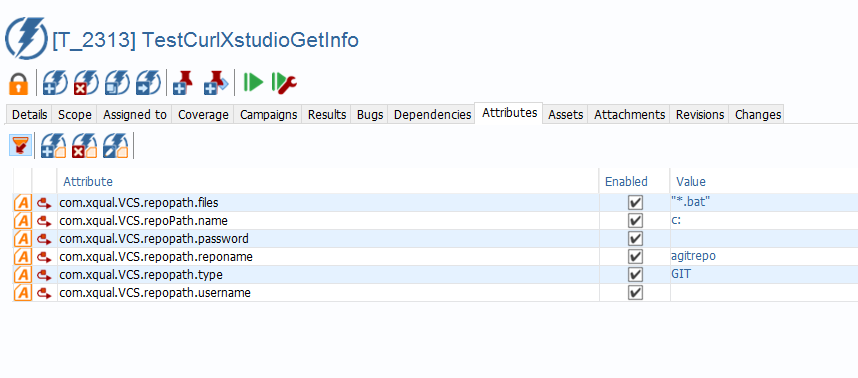 Here, we use these “attributes” to provide the launcher with enough information to:

Identify where is the origin GIT repository
Clone the repository on the target test machine (if it is not already)
Or update it, if it is already cloned
Place the required test files / test data in the target “Root path/test path/”

The work is done using a modifiable script that is called by the launcher before any test run
Using this … 

We are always sure to use the latest scripts and data stored in a VCS (GIT in this example)

We can use a new test machine (agent) without having to first deploy all scripts. It will be populated at run time

Each customer can adapt the script to its specific security constraints and infrastructure
The “attributes” we use are all prefixed by ‘Com.xqual’
Then for the Version Control System we have a set of attributes .VCS”
	
Repopath.name is the repo root
here it is a local root “c:”
But it could ba standard git:\\
Repopath.reponame is the specific repository
here it is a repo named “agitrepo”
Repopath.files defines the files that are copy
here we wish to get all “*.bat” scripts files at once
Others attributes aren’t used in this demo
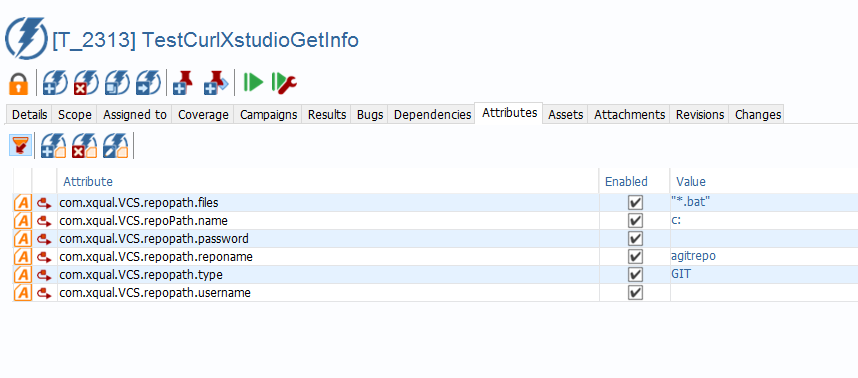 Our repo is “c:\agitrepo”

Our destination on the test machine (agent) is :
Root_path\test path\
	Here it is “c:\My_scripts”   as set in our 	configuration
	The test path is empty
After we run the test, so we will find all *.bat in the c:\my_script folder on the test machine
And the cloned repo will be under this one
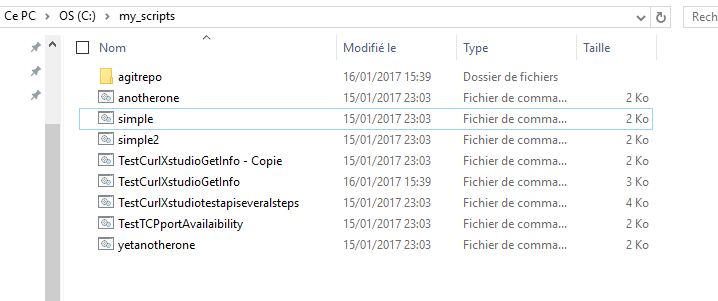 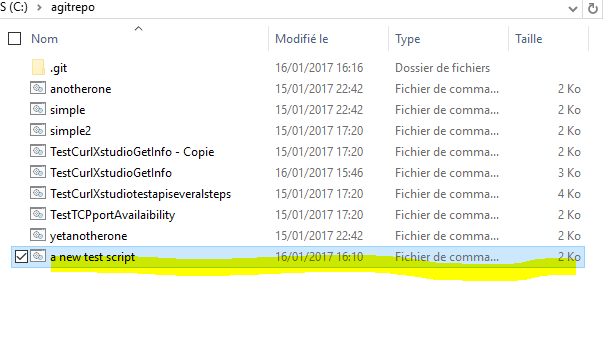 If we add a file in the c:\agitrepo (local GIT  repository)

Let say we add “a new test script.bat”
Then git add “a new test script.bat”
then git commit –m”added a new script for demo”

Run our test, then the c:\my_script will get this new test script
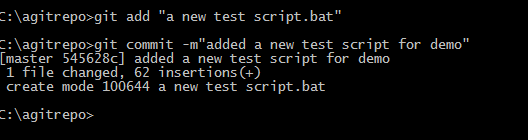 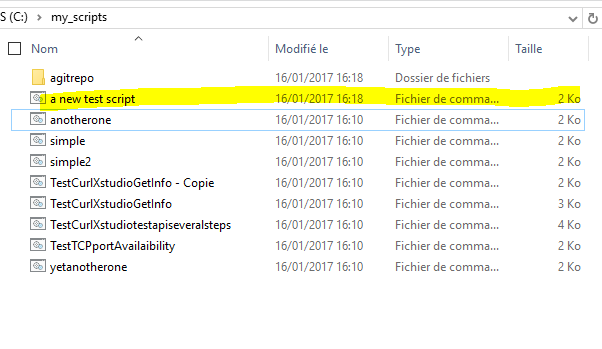 Summary: by setting  some attributes for one  test, the  launcher will execute a script that gather the needed files and place them to the destination on the target test machine (agent)

We recommend setting these attributes on a single test dedicated for that purpose, so that it can be reused